High-powered sales planning, A 3-WEEK strategy GUIDE
CPSA Meeting in a Box:A series of 15-minute guided presentations to help increase your team’s performance.
WEEK 2:
introduction: 
Examine all your resources!What goes into planning a successful week of lead generation and sales generation?

In this meeting in a box, we offer another four tips to consider when looking to create a productive sales week ahead.
2
Pre-learning:
Facilitator: One week prior to your meeting, please inform your sales team to prepare with these CPSA Learning Hub resources.
Reading:
Schedule a Regular CRM Review to Reap the Most Out of Your Sales Potential
Five Top Tips to Improve Your Sales Planning
3
Give Yourself The Best Opportunity to Succeed
We are human beings with real lives and ongoing commitments outside of the office. That said, try to schedule your work tasks in a way that won’t be impacted by outside influences. 
If you plan ahead and account for times in the work week when it is very possible that you won’t want to be having real conversations or you wouldn’t have the required focus to consume new sales trends, or you may be pulled into that RFP which has been set to need amendments and you’ve been waiting to hear back from the prospect… then you’re going to give yourself the best possible chance to succeed.
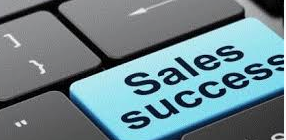 4
[Speaker Notes: Once you’ve gained a prospect’s trust either through relationship building on social media or through traditional communication methods, they will be far more likely to buy from you.]
Check in with Your Marketing Department
The best salespeople today can leverage marketing channels to understand and target audience segments.
Make time each week to check in with your marketing to understand which of their activities are working well, was being tweaked, and what new leads and sales materials you can expect in the coming weeks and months.
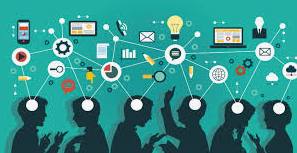 5
[Speaker Notes: It is important not to leave your marketing in a vacuum. Tell them about your client-facing learnings. Your feedback regarding leads coming your way and the conversations you have is hugely valuable qualitative data which your marketing team can them learn from and add to an overall quantitative-qualitative blended approach.]
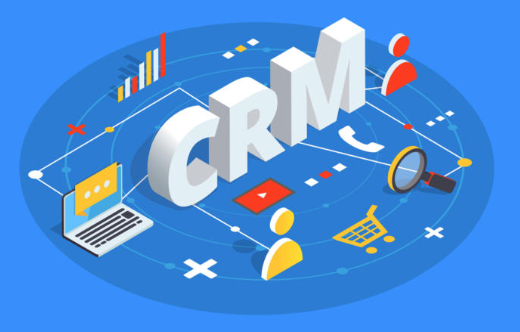 Do Not Ignore Your CRM
From ways to record email and phone conversations directly into your CRM to automated email campaigns based on pre-set triggers, to third-party plugins which show charts which project almost any type of sales revenue you can think of, today’s online Client Relationship Management tools can help sales people to keep the time in the back end of the CRM to a minimum.
Sure, you’ll still need to jump into the CRM but the time you have to spend in their versus the return (pulling qualified leads) should be a good motivator not to be that sales pro who thinks they can ignore their CRM.
6
[Speaker Notes: Once you’ve gained a prospect’s trust either through relationship building on social media or through traditional communication methods, they will be far more likely to buy from you.]
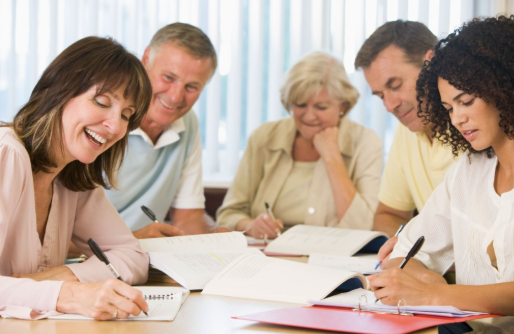 Never Stop Learning
The best salespeople of tomorrow will be those that make time each week to read that whitepaper on the changing buying patterns of their prospect demographics, learn from trends the marketing team are seeing, finding time to teach themselves new online prospecting and social selling tools, and adapting to the needs of their clients based on the feedback they receive.
7
Activity:
How often do you check in with your marketing department? Pair up with a partner and hold each other accountable for  weekly check ins with your marketing to get updates on products, communications, and even leads!
8
ADDITIONAL RESOURCES FROM CPSA
TEMPLATES – CPSA is constantly building and upgrading our catalog of templates to make your job easier!
WEBINARS - Our “virtual” training sessions led by industry experts, at your convenience.
PODCASTS - Take the sales experts wherever you go!
LEARNING HUB - Check out the latest sales articles, white papers, and ebooks
9
GO TEAM GO!
10